Schoolexamentoetsen
WND-14 december 2012
Schoolexamentoetsen
Project kwaliteitsborging schoolexamens

Enquête schoolexamens

Handreiking natuurkunde voor het nieuwe programma

Ondersteuning van de invoering
2
Schoolexamentoetsenkwaliteitsborging schoolexamens
Project kwaliteitsborging schoolexamens mei 2010-juni 2011:

Andere vakken:

Duits/Engels/Frans/economie/geschiedenis/maatschappijleer/
natuurkunde/scheikunde

Wiskunde/biologie
3
Schoolexamentoetsenkwaliteitsborging schoolexamens
Doel van de bijeenkomsten


Inhoudelijke kwaliteit van de schoolexamens te borgen en waar mogelijk verbeteren;
Instrumenten ontwikkelen die helpen bij:
Het evalueren van het SE-programma;
Het verantwoorden van de keuzes;
Het verbeteren van de kwaliteit van toetsing;
Het verbeteren van de normering van de toetsing
4
Schoolexamentoetsenkwaliteitsborging schoolexamens
Deelnemers:

René van de Veer 		Stedelijke Scholengemeenschap 	Nijmegen
Michel Bochem 		Pax Christi College			Druten
Cathy Baars 		Martinuscollege			Grootebroek
Dolf Breederveld 		Farel College			Amersfoort
Marcel van der Meer 	Noordik College 			Almelo
Wim Beens 		Hondsrug College			Emmen
Gerard van Miert 		Huygens College			Eindhoven
5
Schoolexamentoetsenkwaliteitsborging schoolexamens
Welke uitkomsten/producten zijn er uitgekomen? 
Hieronder een aantal:


Checklist natuurkunde: procedurele check op wat er kan en moet gebeuren

Enquete (zie later)

Aanbevelingen voor het maken van een PTA

Beoordelingscriteria voor SE-toetsen, schriftelijk en praktisch (voorbeelden daarvan in de werkgroep)
6
Schoolexamentoetsenkwaliteitsborging schoolexamens
De uitkomsten zijn gepubliceerd op: 


http://www.schoolexamensvo.nl/voor-docenten/vakken/natuurkunde/

Website i.s.m. Kennisnet, VO-raad, SLO
7
SchoolexamentoetsenEnquête
Enquête schoolexamenprogramma:

Wie hebben daaraan meegedaan?
Docenten natuurkunde (mei-juni 2009):

Gebruikers Kennisnet Community Natuurkunde

Docenten natuurkunde in de kenniskring van SLO

Aantallen: Havo: 57    Vwo: 100
8
Schoolexamentoetsenenquête
Toetst de sectie natuurkunde in het schoolexamen ook vakonderdelen die in het centraal examen getoetst worden?


Havo en Vwo:  ja, 89% van alle CE-onderwerpen
9
Schoolexamentoetsenenquête
Toetst de sectie natuurkunde ook zogenaamde schooleigen onderwerpen in het schoolexamen?


Havo en Vwo:	25% doet dat, telt mee voor ca 0-20%, 

onderwerpen: 
practische opdrachten, modelleren/Excelvaardigheden, stralingspracticum, andere onderwerpen (zoals weerkunde, thermodynamica,…)
10
Schoolexamentoetsenenquête
Neemt de sectie natuurkunde ook schoolexamentoetsen af in de voorexamenklassen?


havo: 75% toetst in 4h
vwo:   82% in 4v/5v:             4v: 50%, 5v: 100%
Vul de datum in
11
Schoolexamentoetsenenquête
Hoe is de weging die secties aan toetsen meegeven bij de berekening van het schoolexamencijfer?
12
Schoolexamentoetsenenquête
Worden ook rapportcijfers uit de voorexamenjaren meegerekend in het gemiddelde schoolexamencijfer en welke weging krijgen deze cijfers?
13
Schoolexamentoetsenenquête
Welke toetsvormen gebruiken secties bij schoolexamentoetsen?

	havo					vwo
14
Schoolexamentoetsenenquête
7. Hoeveel toetsen krijgen leerlingen in 5 havo en 6 vwo?


Havo					vwo
15
Schoolexamentoetsenenquête
8. Zien leerlingen bij een schriftelijke toets hoeveel punten ze met de juiste beantwoording van een vraag kunnen halen?
16
Schoolexamentoetsenenquête
9. Wordt het beoordelingsmodel na afname van de toets weleens bijgesteld?
10. Wordt het schoolexamen weleens vergeleken met die van collega's van andere scholen?
Schoolexamentoetsenenquête
11. Hoeveel lessen natuurkunde heeft een leerling?
18
Schoolexamentoetsenenquête
12. Hoelang duurt een les?
19
Schoolexamentoetsenenquête
13. Wat is de top-3 van de knelpunten?

Het maken van toetsen, het afnemen van toetsen en het beoordelen van toetsen is tijdrovend (23 keer genoemd)

Het maken van originele opgaven die voldoende niveau hebben is moeilijk (11 keer genoemd)

Het maken van een toets waarin de vragen goed verdeeld zijn over de leerstof en die goed van lengte is, is lastig (9 keer genoemd)
20
Schoolexamentoetsenenquête
Wat kunnen we er verder mee?

Spiegelen aan andere scholen/secties

Bewust worden van de keuzes die de sectie maakt

Bewust worden van de omstandigheden
21
Schoolexamentoetsenonderzoekje
Verschil CE/SE: resultaten specifiek voor natuurkunde

Aanleiding: vragen die bestaan over het verschil CE/SE, want:

Er wordt getoetst op 'andere' vaardigheden en kennis (experimenten, ontwerpen, modelleren enz)

Er wordt getoetst over vaak kleinere hoeveelheden;

Zijn onze toetsen wel op 'niveau'?

Bron:   http://data.duo.nl/organisatie/open_onderwijsdata/
22
Schoolexamentoetsenonderzoekje
Analyse van schoolresultaten h/v in 2010-2011:
Verdeling havo: verschil CE-SE/ Verdeling vwo: verschil CE-SE
23
Schoolexamentoetsenonderzoekje
Analyse van schoolresultaten h/v in 2010-2011:
24
Schoolexamentoetsenonderzoekje
Verdeling CE-SE over de verschillende provincies, havo en vwo.
25
Schoolexamentoetsenonderzoekje
Conclusies:



Hoewel er wellicht (?) getoetst wordt op andere vaardigheden, is er weinig verschil in cijfermatig resultaat;

Landelijk is er weinig verschil te zien in resultaten CE/SE;

Er is een verschil te zien tussen de resultaten havo en vwo.
26
Schoolexamentoetsenhandreiking
De handreiking natuurkunde
27
programma havo
Schoolexamentoetsen
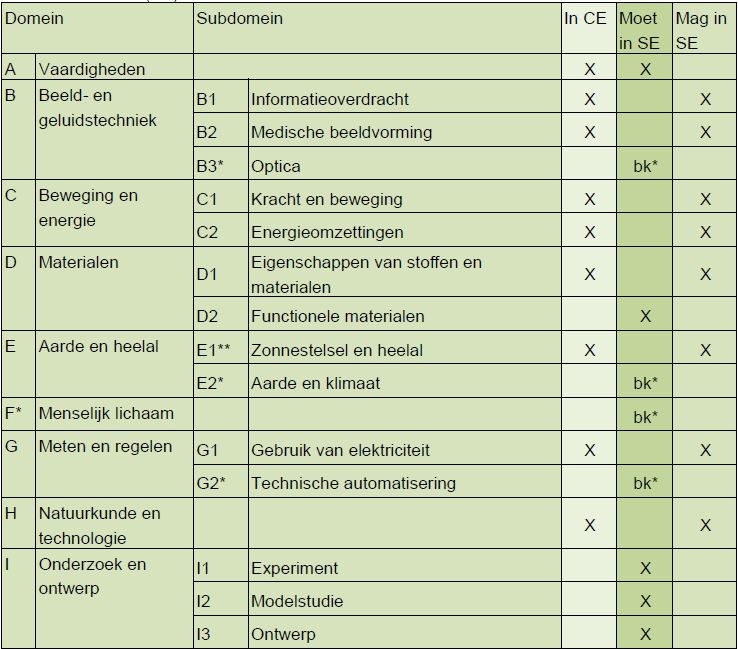 Vul de datum in
28
programma vwo
Schoolexamentoetsen
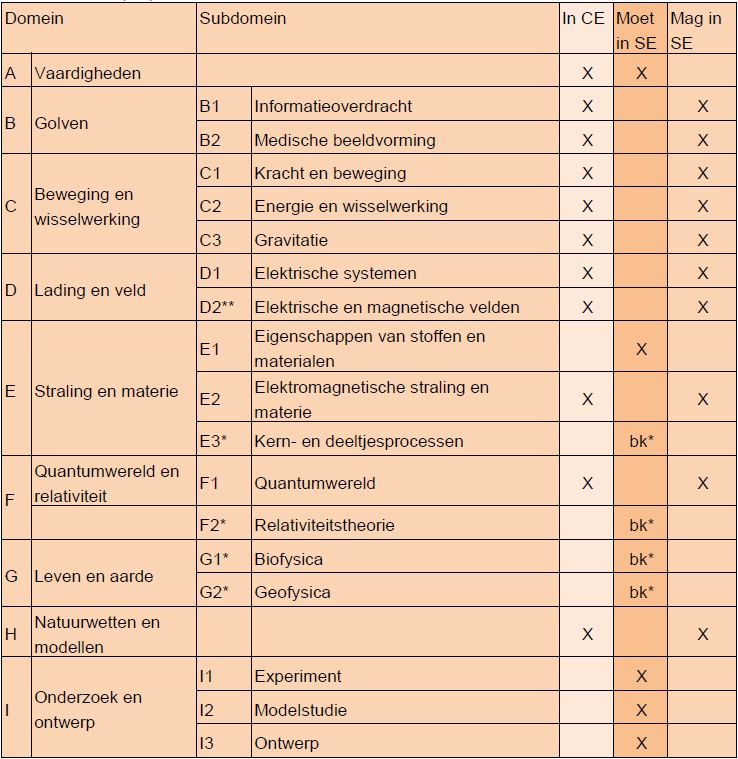 29
Vul de datum in
Schoolexamentoetsenhandreiking
De eindtermen van het schoolexamen.

Welke suggesties zijn daarvoor gedaan?

Probleem: weinig specifiek omschreven in het examenprogramma: 

bijvoorbeeld havo, D2, functionele materialen: 

Subdomein D2: Functionele materialen
22. De kandidaat kan in de context van de ontwikkeling van functionele materialen fysische begrippen gebruiken en de mogelijke toepassingen van deze materialen toelichten en
verklaren.
30
Schoolexamentoetsenhandreiking
Suggesties daarvoor:

Mogelijke vakbegrippen:  (soortelijke) warmte, warmtetransport, elektrische en warmtegeleiding, absorptie en emissie van licht, stevigheid, hardheid, rek- en drukkracht, opbouw en structuur;
 
Mogelijke contexten:  nano-materialen, biomaterialen voor toepassingen bij implantaten/prothesen, nieuwe materialen voor het maken van beelden: LCD, LED-tv's, nieuwe materialen zoals coatings (voor schepen, voor kleding, voor muren en vensters); ontwikkeling van nieuwe producten zoals: zonnecellen, chips (nanochips, geheugenchips, PIC's), 'smart-materials';

Mogelijke bronnen/overige suggesties: aansluiten bij domein D1. Eigenschappen van stoffen en materialen, subdomein D2 sluit dan aan bij het CE-domein; NiNa-module: Materialen.
31
Schoolexamentoetsenhandreiking
Wat hebben wij gedaan aan de samenhang tussen de bètavakken, op handreikingniveau?

De handreikingen hebben dezelfde hoofdstukindeling, met zoveel mogelijk dezelfde inhoud, afgestemd op het vak;

Hoofdstuk 4: specifiek voor ieder vak, maar toch ook met elkaar vergeleken, bijv. op gebied van vaardigheden (domein A)

Afstemming met andere vakken: veel naar elkaars werk gekeken en afgestemd.
32
Schoolexamentoetsenhandreiking
Hoe hebben we tot nu toe de samenhang uitgewerkt?

In de handreikingen;

In het samenhangbestand: daarin staan bi/na/sk

Op domein-subdomein-specificatie/suggestie

Gekeken naar overeenkomsten (in woord, term, bedoeling)

Gelinkt naar elkaar
33
Schoolexamentoetsenhandreiking
Samenhangbestand:
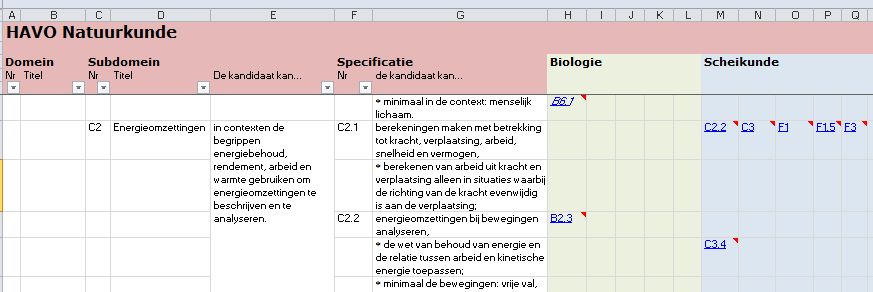 34
Schoolexamentoetsenhandreiking
Het samenhangbestand:


Moederbestand om te zoeken naar de Top-5 van meest kansrijke onderwerpen 

Bron van gegevens voor overleg op school over inhoudelijke afstemming of synchronisatie of welke vorm van afstemming ook.
35
Schoolexamentoetsenhandreiking
De plannen voor de handreikingen in de toekomst?

Handreikingen zijn 'nulde-versies'

Aanvullen met ander materiaal zoals: PTA's (uitgevers hebben al gereageerd), voorbeeldtoetsen, voorbeelden van ander invulling van een (sub)domein, voorbeelden van onderwerpen naar keuze van de school enz.

Via vaksteunpunten georganiseerd
36
Schoolexamentoetsenondersteuning
voorbereiding scholen op invoering

belangrijk onderscheid tussen
wat moet
inhoud examenprogramma’s en syllabi
wat kan
leermiddelen
uitwerking schoolexamen
professionalisering
wat mag
eigen beleid van scholen
37
Schoolexamentoetsenondersteuning
regionale steunpunten
betasteunpunten.nl


inhoudelijke nascholing nieuwe onderwerpen
docent-ontwikkelteams voor eigen uitwerking
in ca. 10 regio’s
school heeft middelen
hoger onderwijs en overheid betalen mee
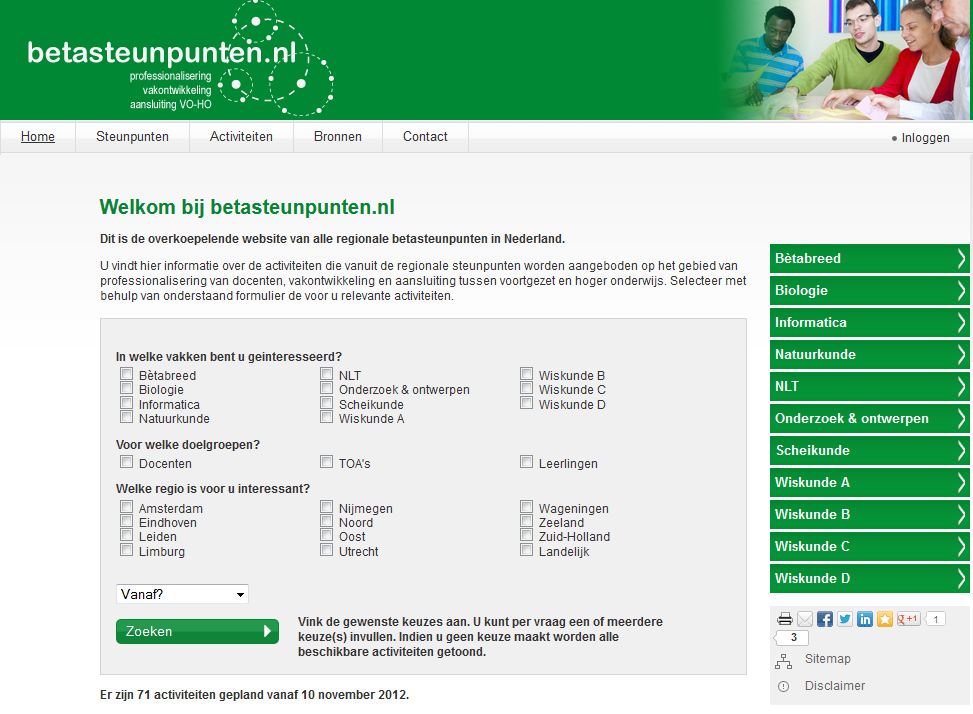 38
Schoolexamentoetsenondersteuning
Extra service voor methode kiezers:

Methodewijzer, een hulpmiddel om een goede methodekeuze te maken;
Verdeling in: twee hoofdcategorieën:
Inhoud van de methode
Gebruik van de methode. 

Beide categorieën zijn weer verdeeld in subcategorieën. Hoe zwaar u de (sub)categorieën en aandachtspunten uit de checklist laat wegen, kunt u voor elk punt en elke (sub)categorie aangeven. Voorbeeld:
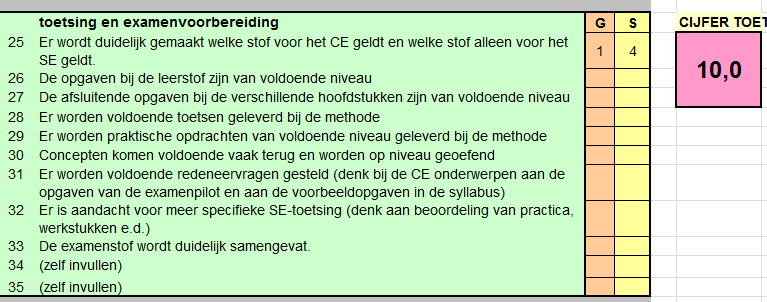 39
Schoolexamentoetsen
Project kwaliteitsborging schoolexamens

Enquête schoolexamens

Handreiking natuurkunde voor het nieuwe programma

Ondersteuning van de invoering
40